Arquitetura de Computadores
Aula 03
Processadores
A evolução dos computadores tem sido caracterizada
 pelo aumento na velocidade do processador;
Pela diminuição no tamanho dos componentes;
Aumento na capacidade de armazenamento de dados;
Aumento na velocidade dos componentes;
Verdadeiros ganhos devido a organização do computador
Técnicas pipeline, execução paralela e especulativa;
Manter o processador ocupado o máximo de tempo.
Gerações
Primeira – Válvula
Von Neumann – 
Memória principal
ULA
Unidade de Controle
I/O
Segunda – Transistores
ULA mais complexas 
Linguagem de alto nível
Gerações
Terceira Geração – Circuito Integrado
Lei de Moore – Número de transistores embarcados dobraria a cada ano
LSI, VLSI, ULSI
Memória Semicondutora
Décadas de 50 e 60 
Memória magnética
Cara, volumosa e destrutiva
Década de 70
Primeira memória semicondutora
256 bits
Gerações
1K, 4K, 16K, 64K, 1M, 4M, 16M, 64M, 256M, 1G, 4G, 16G em um único chip
Memória RAM
As memórias RAM são responsáveis por armazenar as informações que estão em uso no computador, fazendo com que o acesso aos dados seja mais rápido.
09/06/2014
IFRN - Instituto Federal de Educação, Ciência e Tecnologia do Rio Grande do Norte
6
Encapsulamento e instalação da DRAM
Até o final dos anos 80, a memória DRAM era feita com o encapsulamento DIP, que tinha que ser encaixada na placa-mãe. Logo depois surgiu o encapsulamento SIPP, que deu lugar, por sua vez, ao encapsulamento SIMM.
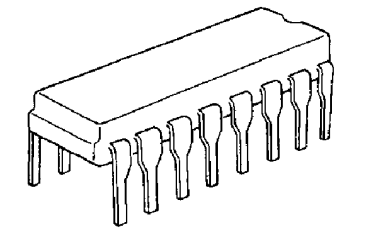 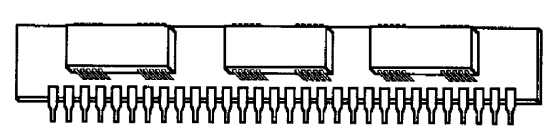 09/06/2014
IFRN - Instituto Federal de Educação, Ciência e Tecnologia do Rio Grande do Norte
7
Encapsulamento e instalação da DRAM
O SIMM surgiu por volta de1992 e, até hoje, os chips de memória que compõem as placas adaptadoras são do tipo DIP (Dual In-Line Package).
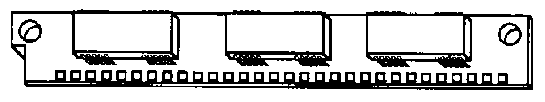 09/06/2014
IFRN - Instituto Federal de Educação, Ciência e Tecnologia do Rio Grande do Norte
8
Encapsulamento e instalação da DRAM
Entre 1992 e 1994, usou-se muito os módulos de memória SIMM pequenos, de 30 pinos.
Operam com 8 bits cada um. 
Os módulos 30 pinos conseguiam compor no máximo 4MB em um único módulo. 
Para completar um banco de memória num 80386, eram necessários 4 desses módulos, pois 4 x 8 bits significa 32 bits, o  suficiente para um 80386 ou 80486.
09/06/2014
IFRN - Instituto Federal de Educação, Ciência e Tecnologia do Rio Grande do Norte
9
Encapsulamento e instalação da DRAM
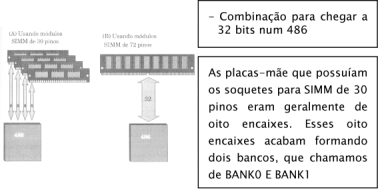 09/06/2014
IFRN - Instituto Federal de Educação, Ciência e Tecnologia do Rio Grande do Norte
10
Encapsulamento e instalação da DRAM
Mais tarde, surgiram os módulos SIMM de memória de 72 vias, operando a 32 bits, que os últimos 486 fabricados usavam muito, também, algumas vezes, em conjunto com os de 30 vias. Esses módulos de memória de 72 vias podem ter até 32MB e um único módulo. Como esses módulos são de 32 bits, para poder completar um banco num Pentium, que é de 64 bits, são necessários 2 módulos.
09/06/2014
IFRN - Instituto Federal de Educação, Ciência e Tecnologia do Rio Grande do Norte
11
Encapsulamento e instalação da DRAM
Em 1997 surgiram as memórias no encapsulamento DIMM (Dual In-Line Memory Module), que é uma módulo de memória com um encaixe igual ao do SIMM, mas que é de 168 pinos, praticamente o dobro do tamanho de um SIMM. Essa memória é de 64 bits. Assim, para um Pentium, basta um desses módulos de memória para funcionar.
09/06/2014
IFRN - Instituto Federal de Educação, Ciência e Tecnologia do Rio Grande do Norte
12
Encapsulamento e instalação da DRAM
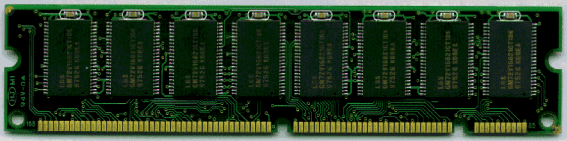 09/06/2014
IFRN - Instituto Federal de Educação, Ciência e Tecnologia do Rio Grande do Norte
13
DDR
Tipo de memória, atualmente, nas memórias mais recentes existem o DDR, DDR2 e DDR3, sendo o ultimo tipo, o mais recente, portanto o mais rápido.
A capacidade é o tamanho de armazenamento que a memória pode ter, atualmente: 512MB, 1Gb, 2Gb, 4GB e 8Gb.
09/06/2014
IFRN - Instituto Federal de Educação, Ciência e Tecnologia do Rio Grande do Norte
14
DDR
double data rate, ou dupla taxa de transferência. Quando o padrão DDR surgiu dobrou a taxa de transferência de dados de então. Depois do DDR, vieram o DDR 2 e o atual DDR 3 - cada número indica que houve a multiplicação por dois da taxa de transferência em relação à geração anterior. Memória com padrão DDR 4 já é uma realidade.
Exemplos: DDR-400, DDR2-667, DDR3-1600,
09/06/2014
IFRN - Instituto Federal de Educação, Ciência e Tecnologia do Rio Grande do Norte
15
DDR
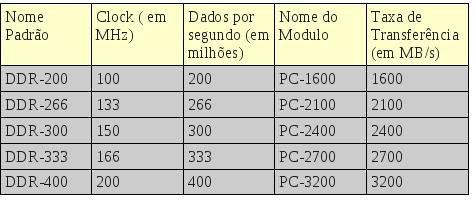 09/06/2014
IFRN - Instituto Federal de Educação, Ciência e Tecnologia do Rio Grande do Norte
16
DDR2
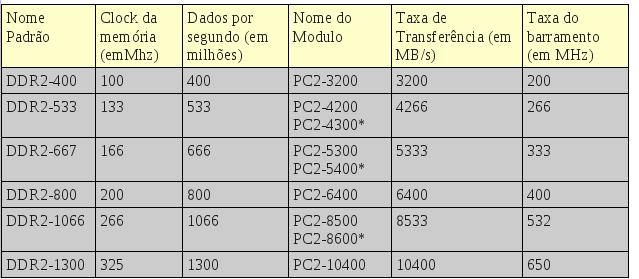 09/06/2014
IFRN - Instituto Federal de Educação, Ciência e Tecnologia do Rio Grande do Norte
17
DDR3
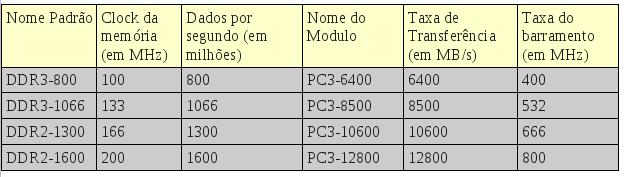 09/06/2014
IFRN - Instituto Federal de Educação, Ciência e Tecnologia do Rio Grande do Norte
18
Velocidade da RAM
A eficiência da memória RAM está ligada à quantidade de dados que ela consegue enviar para o processador: quanto mais dados, num menor espaço de tempo, melhor. 
Essa velocidade tem a ver com a frequência (quanto maior a frequência, mas vezes a memória está enviando dados), e tem a ver com largura de banda - ou seja, quantos dados é possível transmitir de uma só vez.
09/06/2014
IFRN - Instituto Federal de Educação, Ciência e Tecnologia do Rio Grande do Norte
19
Velocidade das memórias
Velocidade, ou frequência: quanto maior for a velocidade (medida em Mhz – Mega Hertz) maior será o desempenho, no entanto, é o principal fator que origina incompatibilidade quando se faz upgrade, como já dissemos deve ser sempre igual à que lá está e também deve obedecer aos requisitos da motherboard.
09/06/2014
IFRN - Instituto Federal de Educação, Ciência e Tecnologia do Rio Grande do Norte
20
Dual Channel
Apesar da evolução do padrão DDR, as memórias ainda não conseguem atingir a mesma velocidade do processador. Para tentar diminuir essa distância os computadores mais modernos lançam mão do recurso Dual Channel, ou canal duplo.
09/06/2014
IFRN - Instituto Federal de Educação, Ciência e Tecnologia do Rio Grande do Norte
21
O que é o Dual Channel
O Dual Channel permite ao processador comunicar em simultâneo com duas memórias, tornando assim o processo de transferência e processamento de dados mais rápido. Existe também o Triple Channel, cujo o principio de funcionamento é igual mas com três memórias, mas existe apenas nas motherboards mais recentes.
09/06/2014
IFRN - Instituto Federal de Educação, Ciência e Tecnologia do Rio Grande do Norte
22
O que é o Dual Channel
Se um computador com quatro pentes de memória, por exemplo, o controlador organiza a atividade das memórias para que as informações de dois pentes sejam transmitidas de uma só vez para o resto do computador, enquanto os outros dois pentes estão recebendo informações que vêm da máquina. Com isso, é possível dobrar a capacidade dos pentes.
09/06/2014
IFRN - Instituto Federal de Educação, Ciência e Tecnologia do Rio Grande do Norte
23
O que é o Dual Channel
Por isso é importante que os pentes sejam idênticos. Já há placas que trabalha com Triple Channel, ou canal triplo. Nesse caso, sempre são necessários múltiplos de 3 para os pentes de memória. São máquinas que trabalham com 3, 6 ou 9 slots, por exemplo.
09/06/2014
IFRN - Instituto Federal de Educação, Ciência e Tecnologia do Rio Grande do Norte
24
Front Side Bus (FSB)
Os Barramentos de comunicação são responsáveis por transmitir dados entre dispositivos de hardware. Entre os vários barramentos existentes no PC, o mais importante é o Front Side Bus (FSB), efetuando a comunicação entre a CPU e memória, incluindo outros dispositivos.
09/06/2014
IFRN - Instituto Federal de Educação, Ciência e Tecnologia do Rio Grande do Norte
25
Front Side Bus (FSB)
Por isso, é muito importante que o FSB seja rápido o suficiente, caso contrário, muito da capacidade do CPU e da memória é esperdiçada na prática. Durante essa matéria, vários casos irão exemplificar como o FSB pode realmente limitar o desempenho do sistema de forma geral.
09/06/2014
IFRN - Instituto Federal de Educação, Ciência e Tecnologia do Rio Grande do Norte
26
Slot para as memórias
09/06/2014
IFRN - Instituto Federal de Educação, Ciência e Tecnologia do Rio Grande do Norte
27
Slot para as memórias
Os soquetes de memória são numerados: 1, 2 e 3.
 Instale memória primeiro no 1, depois no 2, depois no 3.
 Normalmente não é permitido deixar o 1 vazio e instalar memórias no 2 e/ou 3.
 O 1 pode ser o mais próximo do processador, mas nem sempre, às vezes o 1 é o mais distante.
09/06/2014
IFRN - Instituto Federal de Educação, Ciência e Tecnologia do Rio Grande do Norte
28
Slot para as memórias
É preciso respeitar a ordem da instalação dos módulos de memória. Se instalarmos, por exemplo, um módulo de memória no soquete 2, deixando o soquete 1 vazio, é possível que o computador não funcione, mas isso depende muito da placa de CPU em questão. Para não ter problemas, é bom sempre começar pelo soquete 1.
09/06/2014
IFRN - Instituto Federal de Educação, Ciência e Tecnologia do Rio Grande do Norte
29
Slot para as memórias
09/06/2014
IFRN - Instituto Federal de Educação, Ciência e Tecnologia do Rio Grande do Norte
30
Slot para as memórias
Os módulos de memória possuem pequenos cortes (chanfros) que se alinham em saliências existentes no soquete. Os chanfros servem para alinhar corretamente o módulo sobre o soquete. Eles impedem que o módulo seja encaixado na posição invertida. Também impedem que o tipo de memória errado seja instalado, pois cada tipo possui chanfros diferentes
09/06/2014
IFRN - Instituto Federal de Educação, Ciência e Tecnologia do Rio Grande do Norte
31
Slot para as memórias
Observe sempre a posição dos chanfros antes de encaixar um módulo de memória.
09/06/2014
IFRN - Instituto Federal de Educação, Ciência e Tecnologia do Rio Grande do Norte
32
Slot para as memórias
Os tipos mais comuns de memória são:
SDRAM: seu módulo é chamado DIMM/168. Note que possui dois chanfros na parte inferior, e um chanfro em cada lateral. 
DDR: seu módulo é chamado DIMM/184. Possui um chanfro na parte inferior e dois chanfros em cada lateral.
09/06/2014
IFRN - Instituto Federal de Educação, Ciência e Tecnologia do Rio Grande do Norte
33
Slot para as memórias
09/06/2014
IFRN - Instituto Federal de Educação, Ciência e Tecnologia do Rio Grande do Norte
34
Conectando o módulo
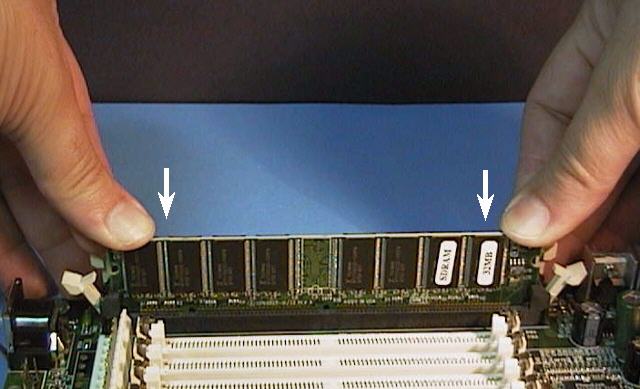 09/06/2014
IFRN - Instituto Federal de Educação, Ciência e Tecnologia do Rio Grande do Norte
35
Conectando o módulo
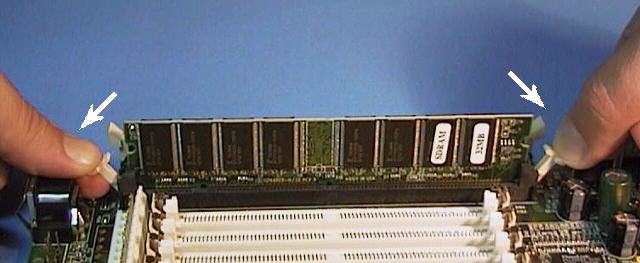 09/06/2014
IFRN - Instituto Federal de Educação, Ciência e Tecnologia do Rio Grande do Norte
36
Memórias
Introdução;
Memória Cache;
L1;
L2;
L3;
Memória Virtual;
Page file;
Swapping.
09/06/2014
IFRN - Instituto Federal de Educação, Ciência e Tecnologia do Rio Grande do Norte
37
Funcionamento
A memória do computador está organizada em uma hierarquia;

onde as mais rápidas estão fisicamente colocadas mais próximas do processador:
registradores;
cache;
que podem ser L1, L2 ou L3, respectivamente, mais rápidas;
09/06/2014
IFRN - Instituto Federal de Educação, Ciência e Tecnologia do Rio Grande do Norte
38
Funcionamento
09/06/2014
IFRN - Instituto Federal de Educação, Ciência e Tecnologia do Rio Grande do Norte
39
Memória Cache
Memória Cache:
é um dispositivo de armazenamento e de acesso rápido;
serve de intermediário entre o executor e um outro dispositivo;
um bloco de memória para armazenamento temporário;
09/06/2014
IFRN - Instituto Federal de Educação, Ciência e Tecnologia do Rio Grande do Norte
40
Memória Cache
No processador o principal objetivo de uma cache é acelerar a execução de uma tarefa. 

A utilização de uma cache consiste em evitar o acesso ao dispositivo de armazenamento que é mais lento, armazenando cópia dos dados em meios de acesso mais rápido.
09/06/2014
IFRN - Instituto Federal de Educação, Ciência e Tecnologia do Rio Grande do Norte
41
Memória Cache
A necessidade e com o avanço tecnológico vários tipos de cache foram criadas:
 processadores;
discos rígidos.
Por ser mais caro, o recurso mais rápido não pode ser usado para armazenar todas as informações. 
Sendo assim, usa-se a cache para armazenar apenas as informações mais frequentemente utilizadas.
09/06/2014
IFRN - Instituto Federal de Educação, Ciência e Tecnologia do Rio Grande do Norte
42
Memória Cache
Lógica de uso da cache:
se a cache possuir capacidade de armazenamento limitada (custo), e se não houver mais espaço para armazenar o novo dado, é necessário liberar espaço;
a forma utilizada para selecionar o elemento a ser retirado é chamada de política de troca (replacement policy).
09/06/2014
IFRN - Instituto Federal de Educação, Ciência e Tecnologia do Rio Grande do Norte
43
Memória Cache
Lógica de uso da cache:
uma política de troca muito popular é a LRU (least recently used), que significa algo como “elemento recentemente menos usado”;
09/06/2014
IFRN - Instituto Federal de Educação, Ciência e Tecnologia do Rio Grande do Norte
44
Memória Cache
Lógica de uso da cache:
Como funciona no processador:
quando o processador necessita de um dado, e este não está presente na cache, ele terá de realizar a busca diretamente na memória RAM, utilizando wait states.
Como provavelmente será requisitado novamente (localidade temporal) o dado que foi buscado na RAM é copiado na cache.
09/06/2014
IFRN - Instituto Federal de Educação, Ciência e Tecnologia do Rio Grande do Norte
45
Memória Cache
Cache em níveis (processador):
com a evolução na velocidade dos processadores, e devido ao alto custo de produção a cache foi dividido em níveis:
Níveis de cache
De acordo com a proximidade do processador são atribuídos níveis de cache. Assim, a memória cache mais próxima da UCP recebe o nome de cache L1 (do inglês "level 1" ou nível 1). Se houver outro cache mais distante da CPU este receberá o nome de cache L2 e assim por diante.
09/06/2014
IFRN - Instituto Federal de Educação, Ciência e Tecnologia do Rio Grande do Norte
46
Memória Cache
Cache em níveis (processador):
Cache L1:
uma pequena porção de memória estática (SRAM) presente dentro do processador;
dividido em cache de: dados e instruções
geralmente tem entre 16KB e 128KB;
os acessos nesse nível são feitos na velocidade do clock do processador (~10 nano segundos).
09/06/2014
IFRN - Instituto Federal de Educação, Ciência e Tecnologia do Rio Grande do Norte
47
Memória Cache
09/06/2014
IFRN - Instituto Federal de Educação, Ciência e Tecnologia do Rio Grande do Norte
48
Memória Cache
Cache em níveis (processador):
Cache L2:
objetivo de complementar o cache L1, devido ao seu tamanho reduzido;
proporciona maior rendimento ao processador, mesmo que ele tenha um clock baixo;
acesso em torno de 20 a 30 nano segundos;
Geralmente tem entre 128 a 512KB;
09/06/2014
IFRN - Instituto Federal de Educação, Ciência e Tecnologia do Rio Grande do Norte
49
Memória Cache
Cache em níveis (processador):
Cache L3:
objetivo de complementar o cache L2;
mais lenta do que o cache L1 e L2;
custo de produção menor;
inicialmente implementado pela AMD;
maior capacidade de armazenamento, entre ~1 a ~4MBs ou superior.
09/06/2014
IFRN - Instituto Federal de Educação, Ciência e Tecnologia do Rio Grande do Norte
50
Memória Cache
Tempos de acesso médio:
memória principal (RAM): em torno de 60 nano segundos;
memória secundária (HD): mecânica, lenta (cerca de 12 milisegundos.
09/06/2014
IFRN - Instituto Federal de Educação, Ciência e Tecnologia do Rio Grande do Norte
51
Memória Cache
Exemplo de outro dispositivo que usa cache:
o cache de disco HD
uma pequena quantidade de memória incluída na placa lógica.
Como exemplo, a unidade Samsung de 160 GB tem 8 MBytes de cache.
09/06/2014
IFRN - Instituto Federal de Educação, Ciência e Tecnologia do Rio Grande do Norte
52
Memória Cache
Em resumo:
o processador acessa à memória RAM em ~60 nano segundos (60 bilionésimos de um segundo). Pode parecer rápido, mas é muito lento para um processador. Os processadores podem ter tempos de ciclo de 2 nano segundos.
09/06/2014
IFRN - Instituto Federal de Educação, Ciência e Tecnologia do Rio Grande do Norte
53
Memória Virtual
Memória virtual, é uma técnica que usa a memória secundária como uma extensão da memória principal;
A memória virtual consiste em recursos de hardware e software com três funções básicas:
realocação;
proteção;
paginação ou troca.
09/06/2014
IFRN - Instituto Federal de Educação, Ciência e Tecnologia do Rio Grande do Norte
54
Memória Virtual
realocação (ou recolocação), para assegurar que cada processo (aplicação) tenha o seu próprio espaço de endereçamento, começando em zero;
proteção, para impedir que um processo utilize um endereço de memória que não lhe pertença;
09/06/2014
IFRN - Instituto Federal de Educação, Ciência e Tecnologia do Rio Grande do Norte
55
Memória Virtual
paginação (paging) ou troca (swapping), que possibilita a uma aplicação utilizar mais memória do que a fisicamente existente (essa é a função mais conhecida).
09/06/2014
IFRN - Instituto Federal de Educação, Ciência e Tecnologia do Rio Grande do Norte
56
Memória Virtual
O acesso ao HD é mais lento do que o da memória RAM, então, o acesso a memória virtual será mais lento.
Os computadores atuais usam memória virtual para executar das mais simples, as mais complexas aplicações, tais como processadores de texto, folhas de cálculo, jogos, leitores multimídia, etc.
09/06/2014
IFRN - Instituto Federal de Educação, Ciência e Tecnologia do Rio Grande do Norte
57
Memória Virtual
09/06/2014
IFRN - Instituto Federal de Educação, Ciência e Tecnologia do Rio Grande do Norte
58
Memória Virtual
Funcionamento:
Linux em 32 bits
chamada de “swap”
na arquitetura x86 de 32 bits, o Linux pode endereçar até 4 GB de memória virtual;
dimensionada na instalação e somente poderá ser redimensionada se for reparticionada;
09/06/2014
IFRN - Instituto Federal de Educação, Ciência e Tecnologia do Rio Grande do Norte
59
Memória Virtual
Funcionamento:
Windows em 32 bits
analogamente ao Linux, as versões atuais do Windows de 32 bits usam um espaço de endereçamento de 4 GB;
diferentemente do Linux, o Windows usa apenas arquivos para paginação (paging files). Podendo usar até 16 desses arquivos, e cada um pode ocupar até 4GBs de espaço em disco;
o arquivo de paginação usa a extensão “*.swp” .
09/06/2014
IFRN - Instituto Federal de Educação, Ciência e Tecnologia do Rio Grande do Norte
60
Memória Virtual
Funcionamento:
Em ambos os caso o espaço é dividido em dois:
o espaço do núcleo (kernel space); e 
o espaço do usuário (user space).
No primeiro caso o espaço é usado para armazenar informações da própria memória virtual, já no segundo caso os dados do programa em execução.
09/06/2014
IFRN - Instituto Federal de Educação, Ciência e Tecnologia do Rio Grande do Norte
61
Memória Virtual
É recomendado dimensionar a memória virtual entre 2x ou 3x em relação ao tamanho da memória RAM.
09/06/2014
IFRN - Instituto Federal de Educação, Ciência e Tecnologia do Rio Grande do Norte
62
Memória Virtual
Em resumo:
A memória virtual foi inicialmente criada para proporcionar maior extensão da memória principal. Exemplo: um programa que ocupa um total de 64 MBs pode ser executado em um computador com apenas 32 MBs de memória principal disponível.
09/06/2014
IFRN - Instituto Federal de Educação, Ciência e Tecnologia do Rio Grande do Norte
63
Memória Virtual
Memória Cache vs. Memória Virtual:
Memória Cache:
totalmente implementada em hardware;
transparente para o software;
envolve uma tradução de endereços;
os dados do cache são apenas uma cópia da memória principal;
o objetivo é reduzir o tempo de acesso à memória
09/06/2014
IFRN - Instituto Federal de Educação, Ciência e Tecnologia do Rio Grande do Norte
64
Memória Virtual
Memória Cache vs. Memória Virtual:
Memória virtual:
implementada pelo S. O;
requer suporte do hardware;
envolve uma tradução de endereços;
o objetivo é aumentar a memória visível pelos programas.
09/06/2014
IFRN - Instituto Federal de Educação, Ciência e Tecnologia do Rio Grande do Norte
65
Memória Virtual
09/06/2014
IFRN - Instituto Federal de Educação, Ciência e Tecnologia do Rio Grande do Norte
66
Memória Virtual
09/06/2014
IFRN - Instituto Federal de Educação, Ciência e Tecnologia do Rio Grande do Norte
67
Memória Virtual
09/06/2014
IFRN - Instituto Federal de Educação, Ciência e Tecnologia do Rio Grande do Norte
68
Memória Virtual
09/06/2014
IFRN - Instituto Federal de Educação, Ciência e Tecnologia do Rio Grande do Norte
69
Memória Virtual
09/06/2014
IFRN - Instituto Federal de Educação, Ciência e Tecnologia do Rio Grande do Norte
70
PROCESSADOR
O processador é o cérebro do micro;
Processa a maior parte das informações;
É um circuito integrado que realiza as funções de cálculo e tomada de decisão de um computador;
É o componente mais complexo do micro;
É o componente mais importante do micro;
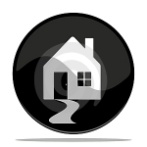 PROCESSADOR
Todos os computadores baseiam-se nele para executar alguma função;
É o cérebro do computador;
Aceita dados digitais como entrada, processa-os, e fornece resultados como saída.
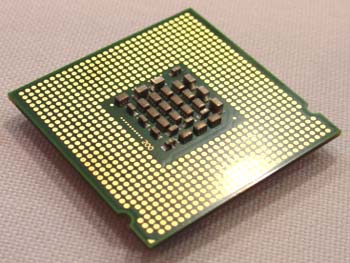 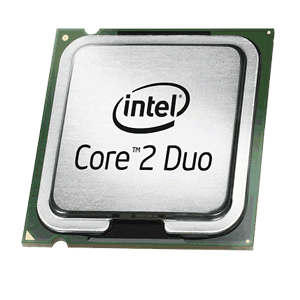 Um processador visto de cima (esquerda) e de baixo (direita).
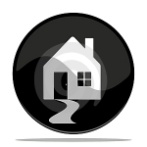 PROCESSADOR
Processador internamente
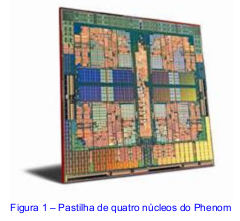 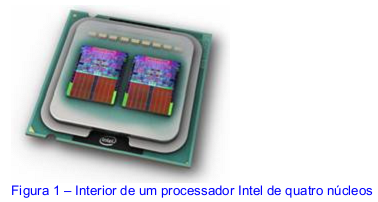 09/06/2014
IFRN - Instituto Federal de Educação, Ciência e Tecnologia do Rio Grande do Norte
73
PROCESSADOR
Processadores:
Processador ou microprocessador ou UCP ou ainda CPU: 
São circuitos integrados programáveis capazes de manipular e processar dados;
Um dispositivo de uso geral e programável;
Responsável por realizar as funções de cálculo e tomada de decisão de um computador.
09/06/2014
74
PROCESSADOR
Estrutura Básica:
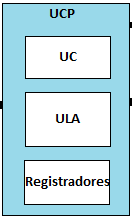 09/06/2014
75
PROCESSADOR
Processadores:
Operam com números e símbolos representados no sistema binário;
Subdividido em:
ULA (Unidade Lógica e Aritmética):  responsável por executar os programas, instruções lógicas, matemáticas, desvio, entre outras.
09/06/2014
76
PROCESSADOR
Processadores:
Subdividido em:
UC (Unidade de Controle): realiza a tarefa de controle das ações a serem realizadas pelo computador;

Registradores: pequenas memórias que armazenam instruções ou valores que são utilizados pelo processador.
09/06/2014
77
Introdução
Processadores:
Microprocessador:
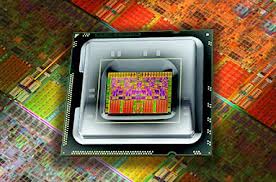 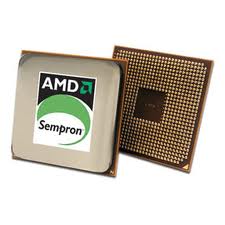 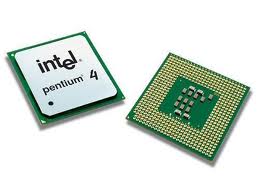 09/06/2014
78
PROCESSADOR
Processadores:
Ciclo de Execução:
Buscar: Busca uma instrução na memória e a coloca no processador;
Executar: Executa a operação indicada;
Interromper: Se uma interrupção ocorrer, antes da conclusão, salva o estado atual do processo e atenda a interrupção.
09/06/2014
79
PROCESSADOR
Processadores:
Trabalha em altas frequências
Clock: indica o número de instruções que podem ser executadas por segundo (ciclo);

Medida em Hz, sendo 1 KHz, mil ciclos por segundo, 1 MHz corresponde a 1000 KHz e 1 GHz a 1000 MHz.

Ex: Um processador de 800 MHz pode realizar aproximadamente 800 milhões de instruções por segundo.
09/06/2014
80
PROCESSADOR
Processadores:
Trabalha em altas frequências
Clock interno: Frequência de operação interna do processador;

Clock externo (FSB, do inglês Front Side Bus): Frequência de operação externa, utilizada para comunicação entre o processador  e a memória.
09/06/2014
81
PROCESSADOR
Processadores:
Multiplicador de Clock:
Permite que o processador trabalhe com o clock interno numa frequência maior do que a do clock externo.
Basicamente (não é só isso), o que determina se um processador é mais rápido que outro é a velocidade de execução, ou seja, seu clock.
09/06/2014
IFRN - Instituto Federal de Educação, Ciência e Tecnologia do Rio Grande do Norte
82
PROCESSADOR
Processadores:
Principais fabricantes:
A maioria dos computadores existentes no mercado são equipados com processadores Intel ou AMD;
Linhas de processadores:
Intel: Core, Pentium, Xeon, Celeron, Atom entre outros;
AMD: Turion, Sempron, K6, K7, Duron, Phenom, Athlon entre outros
09/06/2014
83
Histórico do Processador
1971 – Intel desenvolve o 4004
Somar números de 4 bits;
Multiplicação por repetição de somas;
1972 – Desenvolvido o 8008
8 bits
8088 – 
8 Bits e maior capacidade de endereçamento
Mais rápido
Histórico do Processador
Idealizado inicialmente por John Von Neumann em 1945;
Projeto chamado EDVAC, concluído em 1949.
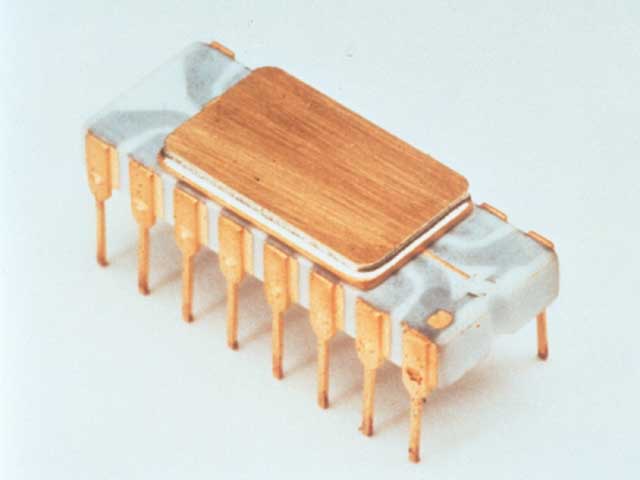 Lançado em 1970 pela Intel, a CPU 4004 foi feita para uma empresa de calculadoras.
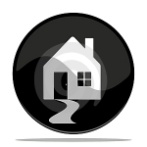 Processador
Processadores da década de 70  -  8086 
16 bits
Processadores da década de 1980
80286, 80386, 80486
Processadores da década de 1990 
Pentium (pro e II) III e 4
Anos 2000
Pentium III e 4, Core, Core 2 e Core 2 Quad
Histórico do Processador
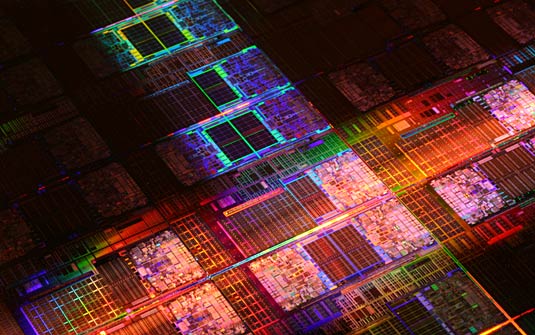 Uma evolução de frequências de dezenas de kHz a atuais 4GHz em menos de 40 anos.
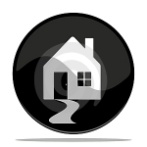 Histórico do Processador
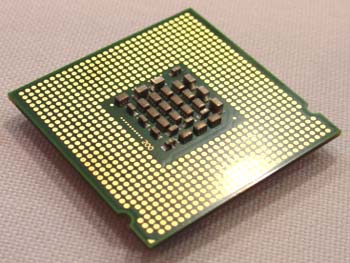 A Intel e a AMD se destacaram ao longo dos anos permanecendo quase  absolutas no ramo.
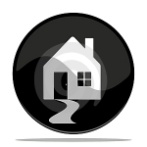 Histórico do Processador
Do ponto de vista de arquitetura e da organização os computadores, os blocos básicos são praticamente os mesmos do computador IAS de 50 anos atrás, o que avança são as técnicas de espremer ainda mais a última gota de desempenho dos materiais.
Histórico do Processador
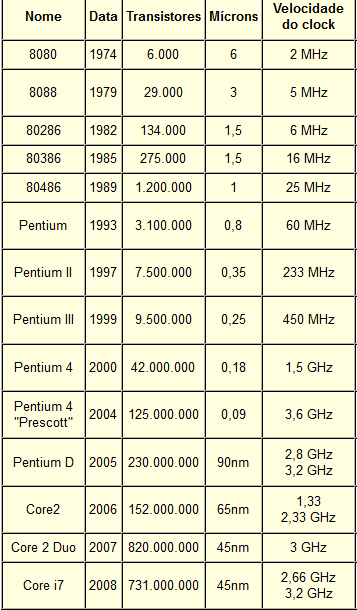 Processadores:
Quadro de Evolução da Intel:
09/06/2014
90
Técnicas embutidas nos Novos processadores
Previsão de desvio
Antecipação do código de instrução da memória;
Quais os seguintes, se acertar a maior parte do tempo mantém o processador ocupado;
Análise de fluxo de dados
Não segue a ordem natural do programa e sim escalona as instruções de acordo com a dependência de dados umas das outras;
Execução especulativas 
Usando os dois anteriores executa antecipadamente
Melhorias na Arquitetura do CHIP
Aumentar a velocidade de Hardware
Porta lógicas menores, mais perto e maior clock;
Aumentar a velocidade e o tamanho dos caches;
Aumentar a velocidade das instruções (ex. Paralelismo).
Potência
Mais velocidade, mais integração, mais potência.
Atraso de RC 
Velocidade limite para os elétrons  entre os transistores e limitada pelo R C dos fios que os interligam. 
Latência da memória – Limitam as velocidades do processadores.
Conclusão
Processadores:
O número de transistores disponível, têm forte influência sobre a performance de um processador.
09/06/2014
93
SOQUETE DO PROCESSADOR
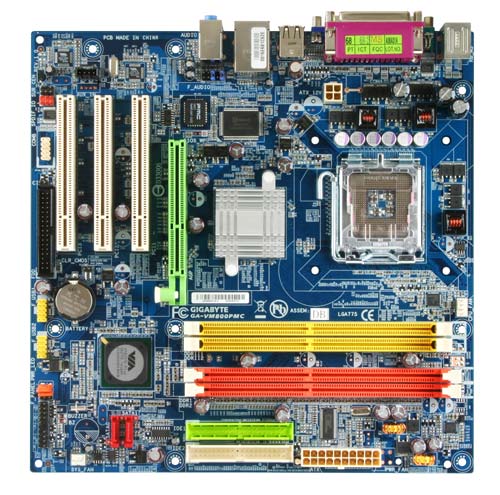 Uma placa mãe com o soquete do processador indicado pela seta de cor vermelha.
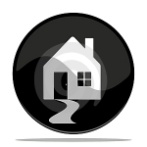 SOQUETE DO PROCESSADOR
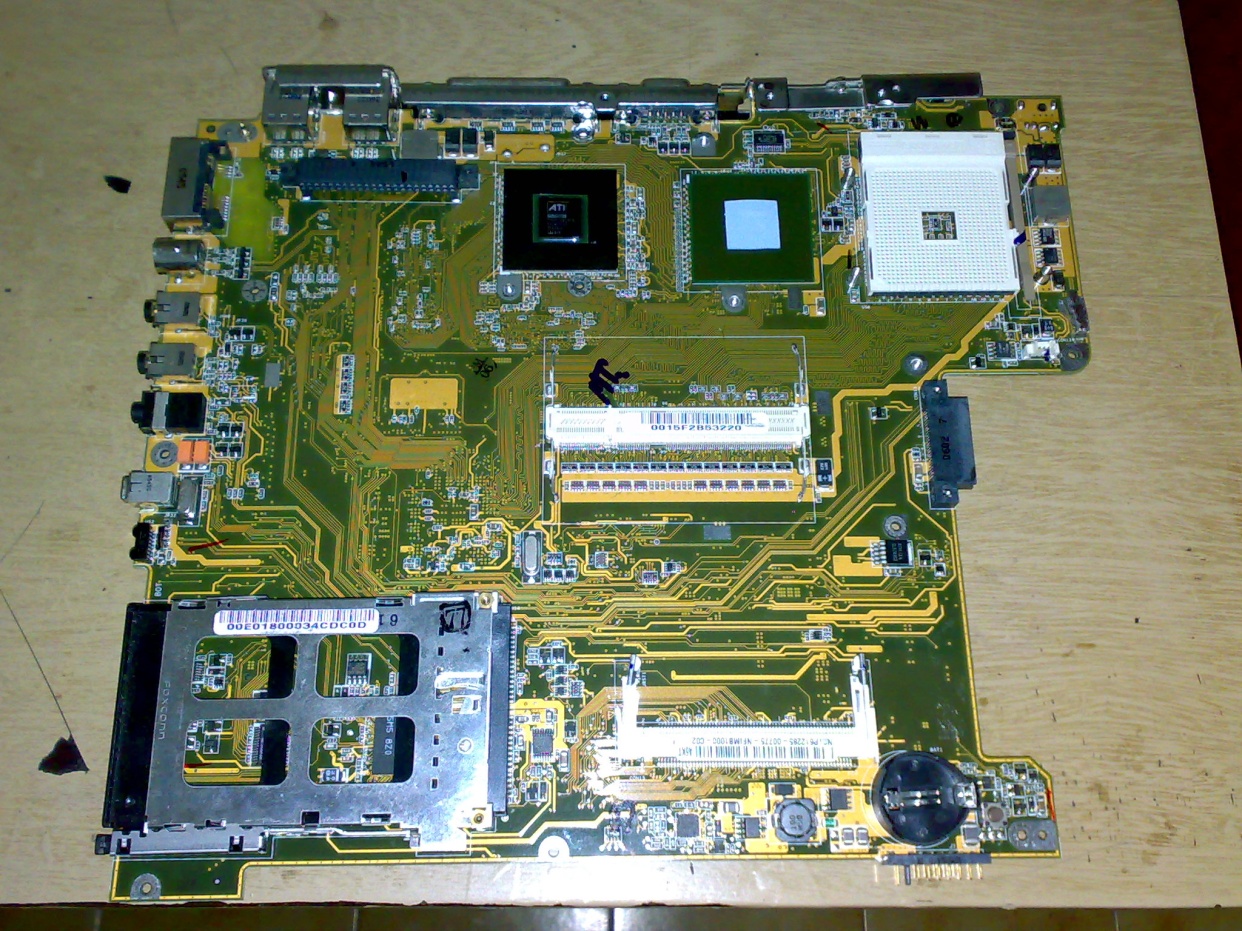 Uma placa mãe de um notebook com o soquete do processador indicado pela seta de cor roxa.
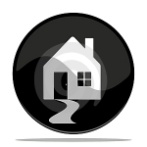 Arquitetura de Von Newman
PROCESSADOR
Barramentos
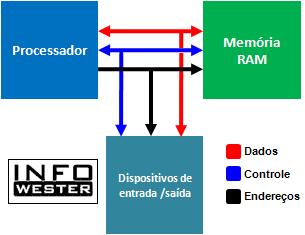 Chipset
Chipset é o nome dado ao conjunto de chips (set significa “conjunto”, daí o seu nome) usado na placa-mãe.
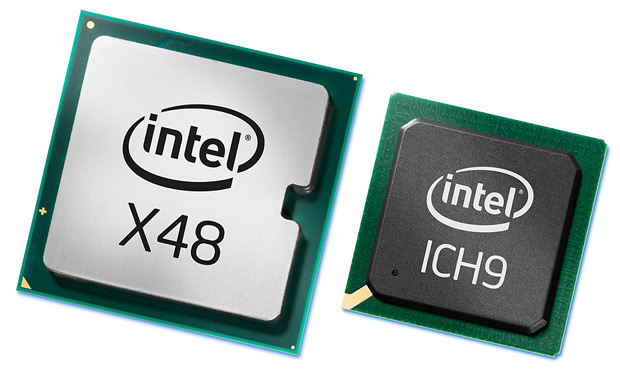 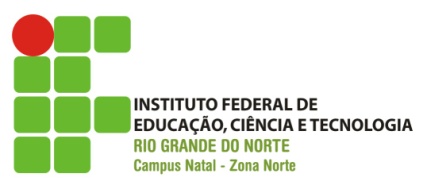 PROCESSADOR
Chipset - Ponte Norte
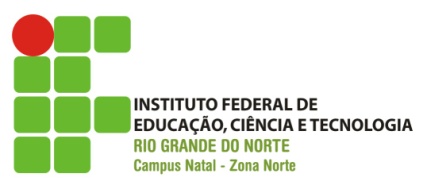 PROCESSADOR
Chipset – Ponte Sul
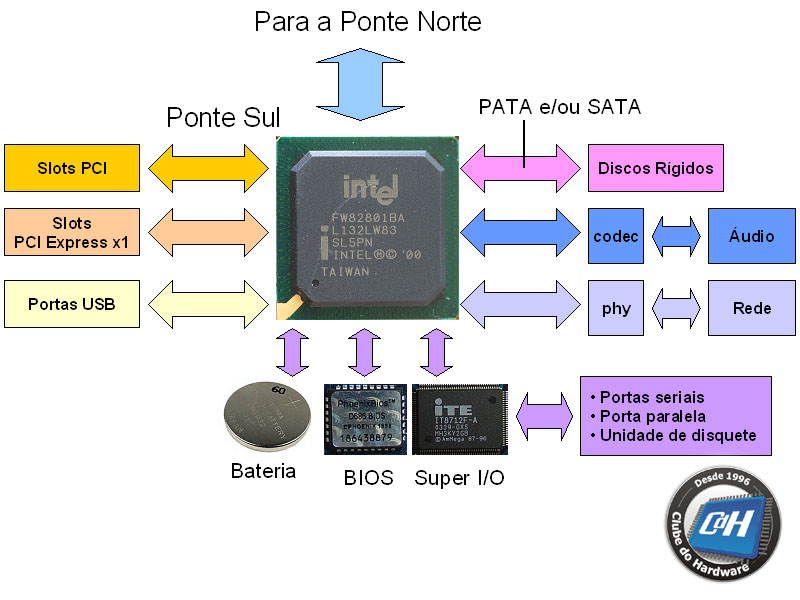 COMPONENTES
UNIDADE LÓGICA E ARITMÉTICA;
UNIDADE DE CONTROLE;
REGISTRADORES;
 COPROCESSADOR;
UNIDADE DE GERENCIAMENTO DE MEMÓRIA;
UNIDADE DE PONTO FLUTUANTE;
RELÓGIO (CLOCK).
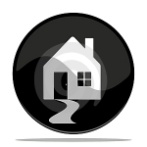 UNIDADE LÓGICA E ARITMÉTICA
RESPONSÁVEL POR EXECUTAR AS INSTRUÇÕES DOS PROGRAMAS;
 FUNCIONA COMO UMA GRANDE CALCULADORA ELETRÔNICA;
 EXECUTA AS OPERAÇÕES MATEMÁTICAS E LÓGICAS;
 SUBDIVIDE-SE EM: UNIDADE ARITMÉTICA, UNIDADE LÓGICA E UNIDADE DE DESLOCAMENTO.
Estrutura Simplificada de uma CPU
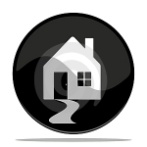 UNIDADE DE CONTROLE
GERA TODOS OS SINAIS QUE CONTROLAM AS OPERAÇÕES NO EXTERIOR DA CPU;
 FORNECE AS INTRUÇÕES PARA O CORRETO FUNCIONAMENTO INTERNO DA CPU;
 É O DISPOSITIVO MAIS COMPLEXO DO PROCESSADOR;
 BUSCA INSTRUÇÕES NA MEMÓRIA PRINCIPAL E DETERMINA SEUS TIPOS;
 CONTROLA AS AÇÕES DA ULA;
 MOVIMENTA OS DADOS E INSTRUÇÕES PARA A CPU.
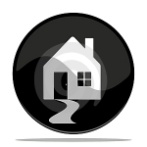 Registradores
São unidades de memória capazes de armazenar n bits. Os registradores estão no topo da hierarquia de memória, sendo assim, são o meio mais rápido e caro de se armazenar um dado.
Lembrando que os registradores são circuitos digitais capazes de armazenar e deslocar informações binárias, e são tipicamente usados como um dispositivo de armazenamento temporário.
09/06/2014
IFRN - Instituto Federal de Educação, Ciência e Tecnologia do Rio Grande do Norte
104
Registradores
Nos dias de hoje os computadores necessitam de muito mais espaço para armazenar as informações em todos os tipos de memória, a partir desse momento,as informações que são armazenadas por conjuntos de dígitos binários nos sistemas digitais internos do computador também tem que ser maior, ocupando um espaço de 32, 64 ou 128 bits, sendo que em períodos mais antigos essa memória dos conjuntos de dígitos binários possuiam no máximo 16 bits.
09/06/2014
IFRN - Instituto Federal de Educação, Ciência e Tecnologia do Rio Grande do Norte
105
Rergistradores
Registrador acumulador (EAX): registador acumulador expandido de arquiteturas 8086
Registradores de base (EBX): registador de base estendido de arquiteturas 8086
Registrador contador (ECX): registador de laços de repetição em arquiteturas 8086
Registradores de dados (EDX): registador estendido de "contas" com palavras de arquiteturas 8086
09/06/2014
IFRN - Instituto Federal de Educação, Ciência e Tecnologia do Rio Grande do Norte
106
Registrador acumulador
Realiza operações aritméticas, acessa portas de entrada e saída, faz chamadas de interrupções
09/06/2014
IFRN - Instituto Federal de Educação, Ciência e Tecnologia do Rio Grande do Norte
107
Registradores de base
Registradores de base são registradores que recebem o endereço-base de um dado objeto. Este tipo de registrador oferece aos programadores um subterfúgio para a criação de "ponteiros" (variáveis, contendo o caminho para um endereço no software).
09/06/2014
IFRN - Instituto Federal de Educação, Ciência e Tecnologia do Rio Grande do Norte
108
Registrador contador
Conta todos as repetições e deslocamentos, podendo ser atribuído um valor de interrupção.
09/06/2014
IFRN - Instituto Federal de Educação, Ciência e Tecnologia do Rio Grande do Norte
109
Registradores de dados
Registradores de dados são utilizados para armazenar valores, tais como inteiros e pontos flutuante. Em algumas CPUs antigas e mais baratas, é um registrador de dados especial, conhecido como acumulador, e é utilizado implicitamente em muitas operações. O acumulador funciona como um recipiente onde são colocados e somados valores de cálculos e comparações.
09/06/2014
IFRN - Instituto Federal de Educação, Ciência e Tecnologia do Rio Grande do Norte
110
3.3 REGISTRADORES
É UMA PEQUENA PORÇÃO DE MEMÓRIA NO PROCESSADOR CENTRAL;
 AUMENTAM A VELOCIDADE DE EXECUÇÃO DOS PROGRAMAS;
 UTILIZAM ARQUITETURA DE CARREGAMENTO E ARMAZENAMENTO;
 ARMAZENA TEMPORARIAMENTE OS DADOS;
 SUBDIVIDEM-SE EM: REGISTRADORES DE USO GERAL, DE SEGMENTO, DE PONTEIRO E DE ESTADO;
 OS MAIS IMPORTANTES SÃO: CONTADOR DE PROGRAMA (PC) E REGISTRADOR DE INSTRUÇÃO (IR).
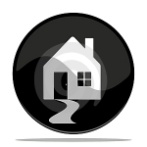 3.3 REGISTRADORES
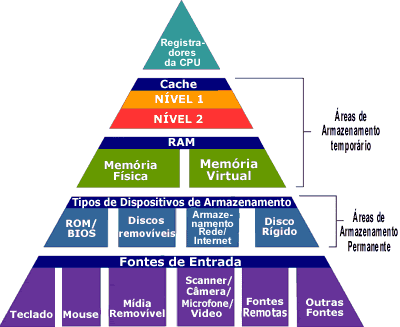 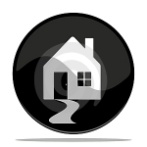 COPROCESSADOR
Auxilia o processamento principal no cálculo de funções complexas;
 Contribui para o desempenho do processador em jogos e aplicativos gráficos.
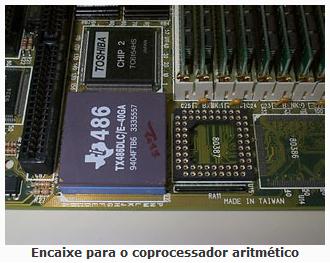 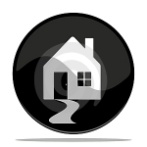 UNIDADE DE GERENCIAMENTO DE MEMÓRIA
TRANSFORMA ENDEREÇOS VIRTUAIS EM ENDEREÇOS FÍSICOS;
 ADMINISTRA  A MEMÓRIA PRINCIPAL DO COMPUTADOR;
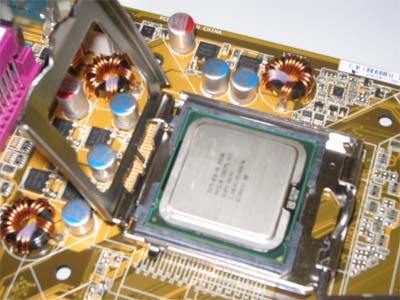 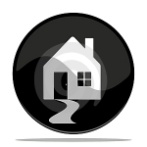 UNIDADE DE PONTO FLUTUANTE
É MAIS COMPLEXAS QUE A ULA;
 TRABALHA COM CÁLCULOS DE NÚMEROS REAIS;
 TRABALHAM COM OPERANDOS MAIORES: GERALMENTE ENTRE 64 E 128 BITS.
É um formato de representação digital de números reais, que é usada nos computadores.
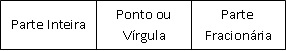 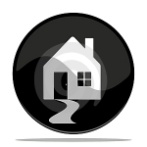 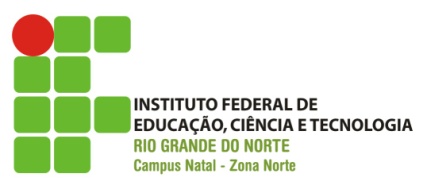 Processamento Paralelo

“pipeline”
Pipeline
Método de processamento usado em um computador, que permite o rápido processamento paralelo dos dados. O processamento em pipeline é feito através da sobreposição de operações através de um pipe, ou uma parte da memória que transfere informações de um processo para outro.
09/06/2014
IFRN - Instituto Federal de Educação, Ciência e Tecnologia do Rio Grande do Norte
117
Pipeline
Os Pipelines, hoje, levam muitas estruturas diferentes, do tipo Superescalar, Dinâmico, Out-of-Order, entre outros, que vêm solucionar problemas nos processadores com Pipeline, tentando minimizar o uso de bolhas nos processadores, assim maximizando o uso do processador. 
Ao mesmo tempo em que os processadores ficam mais sofisticados eles têm diminuído de tamanho através do uso de tecnologias de fabricação mais precisas. Isto leva a um problema de dissipação de calor.
09/06/2014
IFRN - Instituto Federal de Educação, Ciência e Tecnologia do Rio Grande do Norte
118
3.6 RELÓGIO (CLOCK)
É UM CIRCUITO GERADOR DE PULSOS QUE DITAM O TEMPO E SINCRONIZAM UM PROCESSADOR;
 SUA UNIDADE É CICLOS POR SEGUNDO OU HERTZ;
 NÃO DEFINE EXCLUSIVAMENTE A “VELOCIDADE” DE UM PROCESSADOR;
 O AUMENTO DA FREQUÊNCIA DESSE DISPOSITIVO CARACTERIZA O OVERCLOCKING.
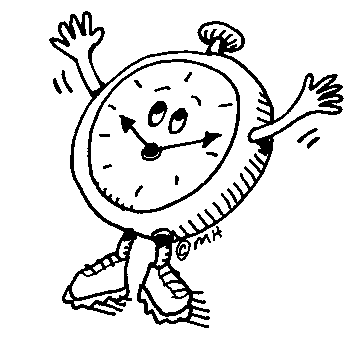 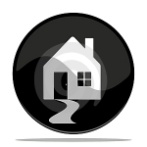 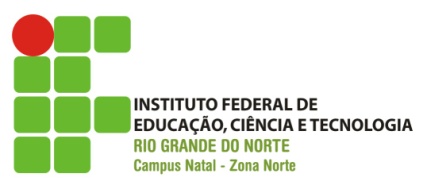 3.6 RELÓGIO (CLOCK)
1
0
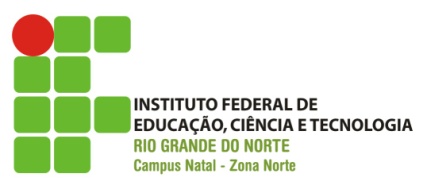 3.6 RELÓGIO (CLOCK)
Transferindo mais de um dado por ciclo de clock.
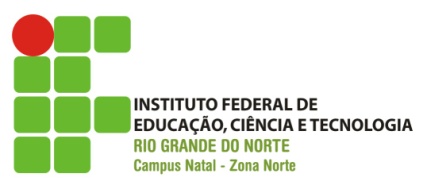 3.6 RELÓGIO (CLOCK)
Clock Externo e Interno
Clocks interno e externo em um Pentium 4 de 3,4 GHz.
INFORMAÇÕES IMPORTANTES
Arquiteturas;
 Modelos de computação;
 “Velocidade” do processador;
 Barramentos;
 Lei de Moore.
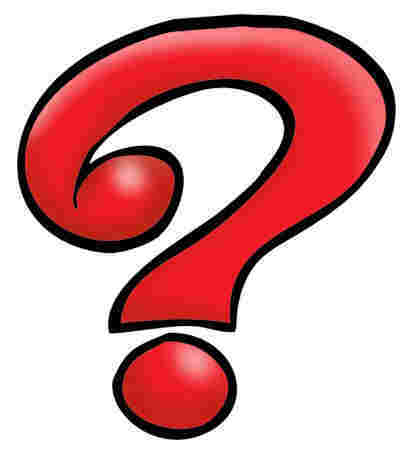 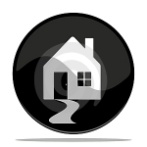 1 ARQUITETURAS
As principais arquiteturas de processadores são:
Von Neumann;
Harvard.
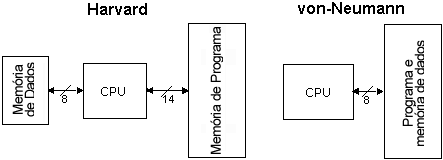 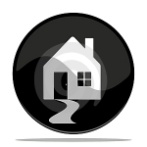 2 MODELOS DE COMPUTAÇÃO
Os dois modelos de computação de processadores são:
CISC;
RISC;
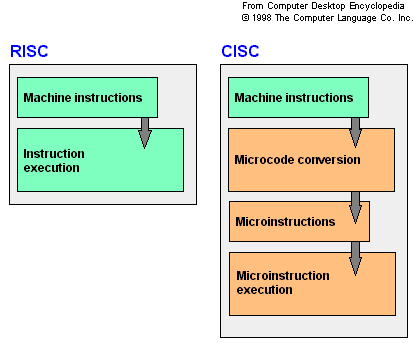 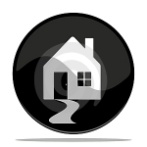 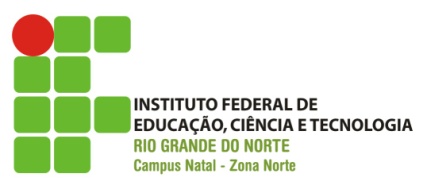 PROCESSADOR
Tecnologias
CISC vs RISC 
 ou
“CRISC”
CISC - (Complex Instruction Set Computer, ou 
"computador com um conjunto complexo de instruções")
RISC (Reduced Instruction Set Computer, ou
 "computador com um conjunto reduzido de instruções")
3 “VELOCIDADE” DO PROCESADOR
Os principais componentes responsáveis pela “velocidade” de um processador são:
Clock;
Largura dos barramentos;
Memória Cache;
Arquitetura do processador;
Tecnologia de coprocessamento;
Tecnologia de previsão de saltos (Branch Prediction);
Tecnologia de pipeline;
Conjunto  de instruções.
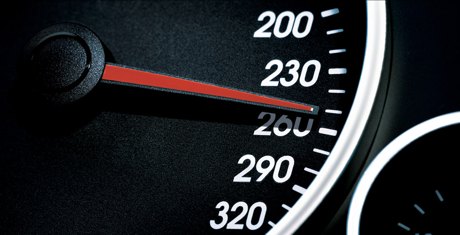 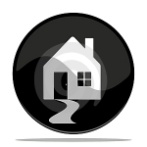 4 BARRAMENTOS
Os principais barramentos são:
 Barramento de Dados;
 Barramento de Endereço;
 Barramento de Controle.
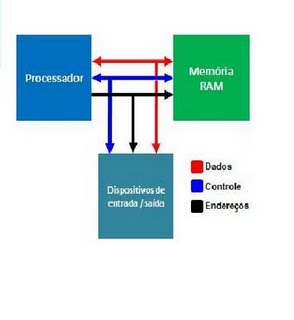 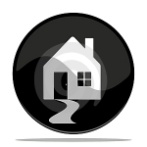 5 LEI DE MOORE
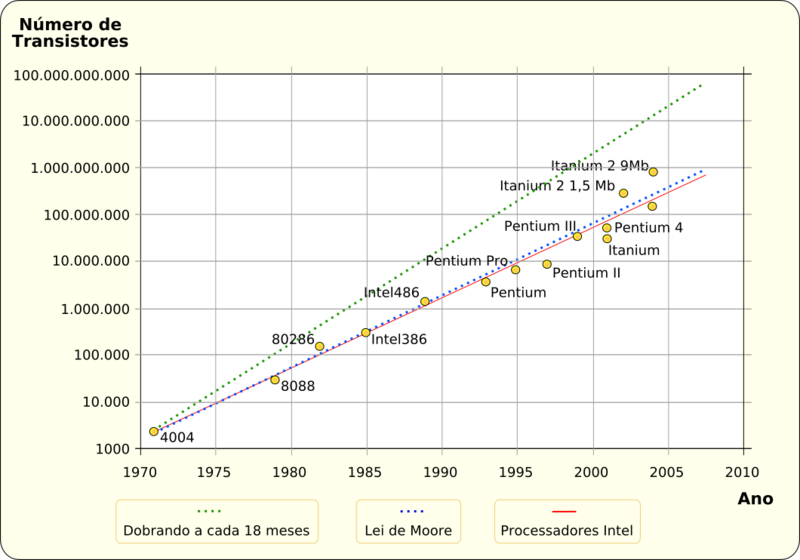 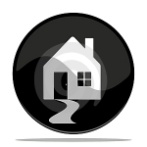 5. LINHA DE PROCESSADORES DA INTEL
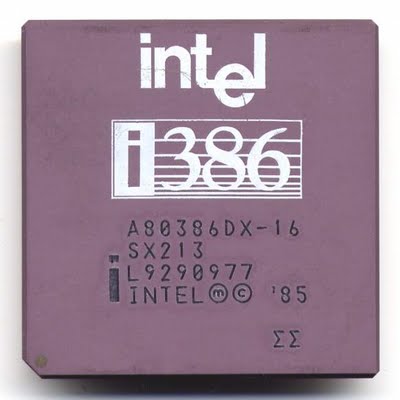 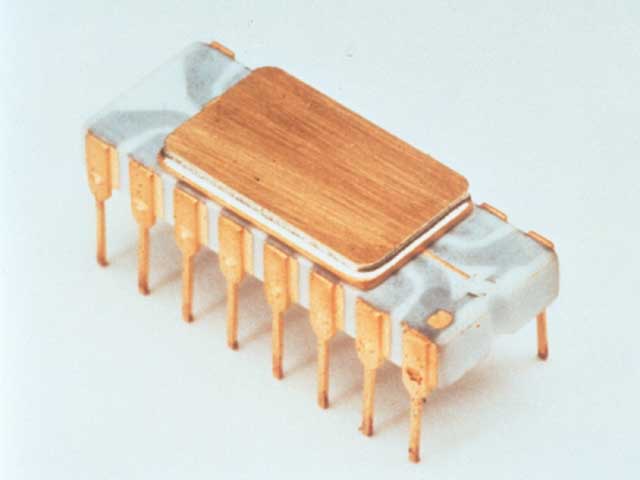 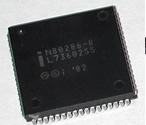 *
4004
386
286 - Cérebro Morto
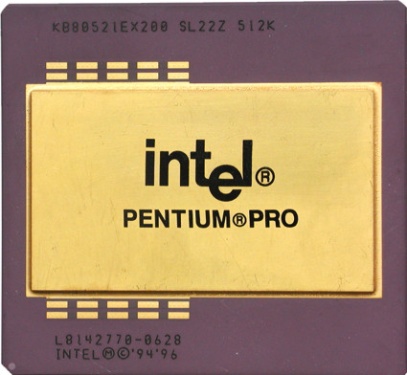 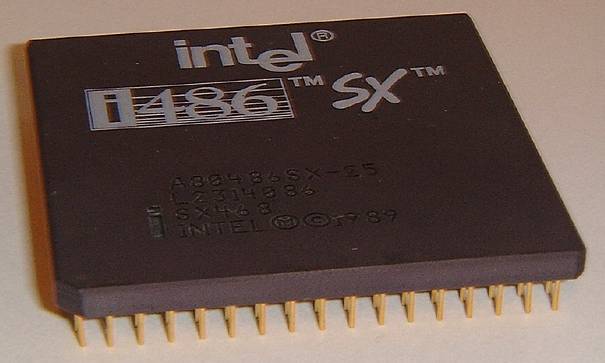 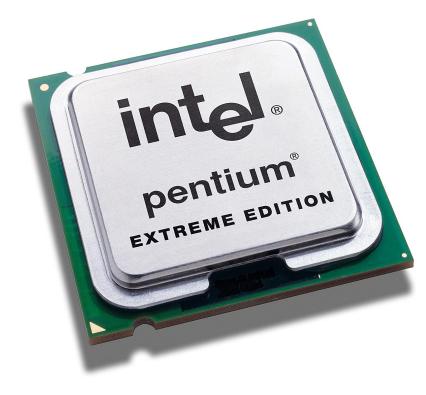 Pentium
486
Pentium PRO
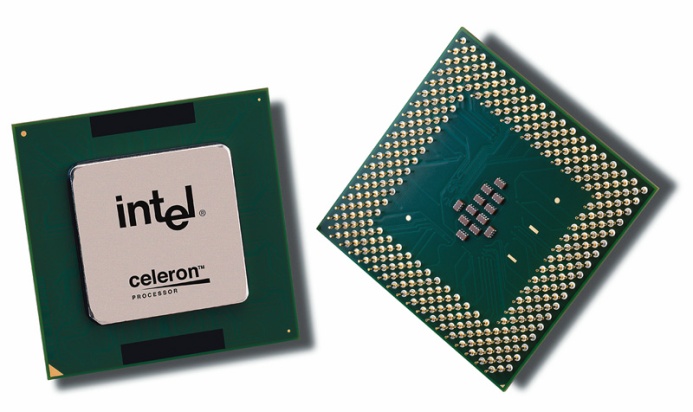 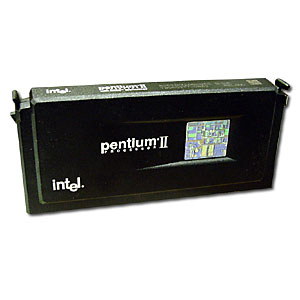 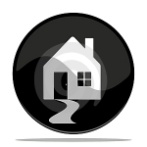 Pentium ll
Celeron
5. LINHA DE PROCESSADORES DA INTEL
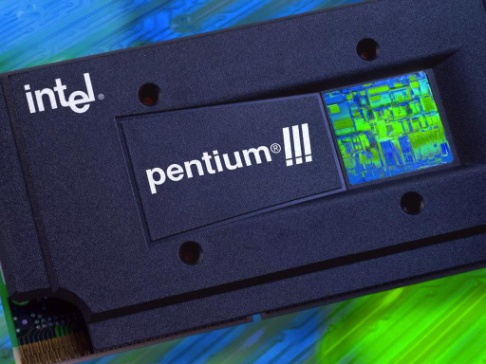 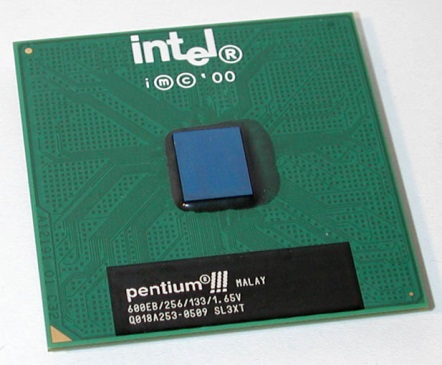 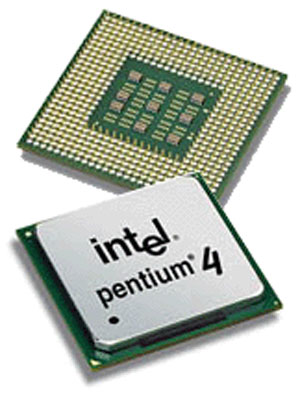 Pentium III
Pentium IV
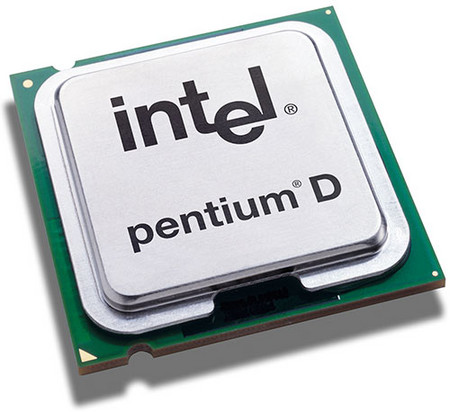 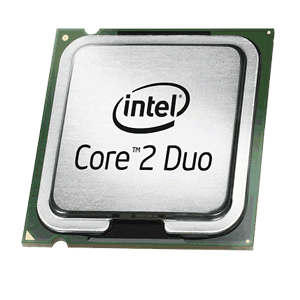 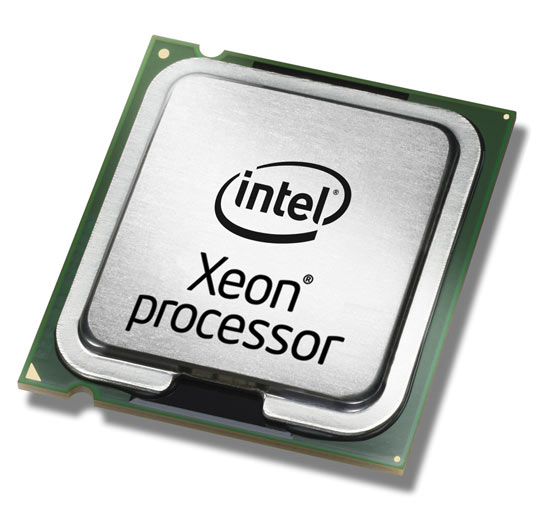 Pentium D
*
Core 2 Duo
Xeon
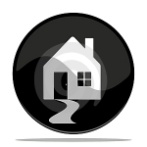 5. LINHA DE PROCESSADORES DA INTEL
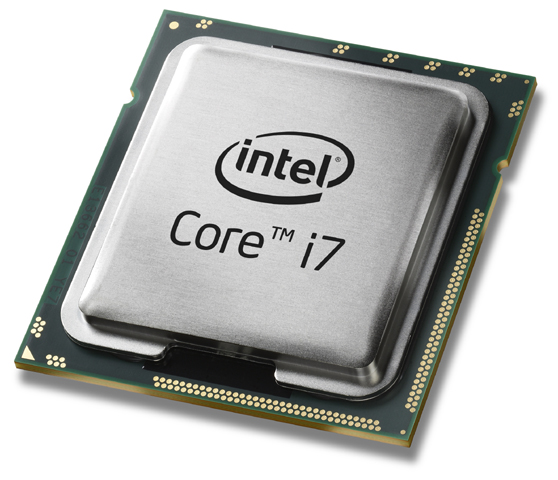 Core i7
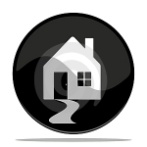 LINHA DE PROCESSADORES DA AMD
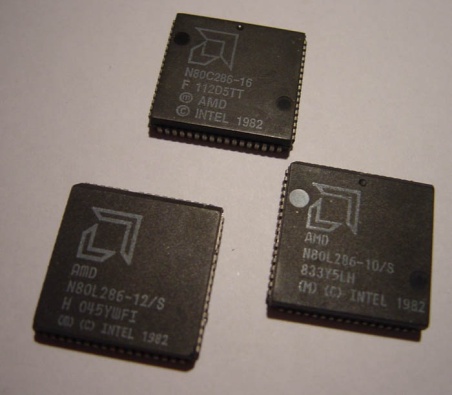 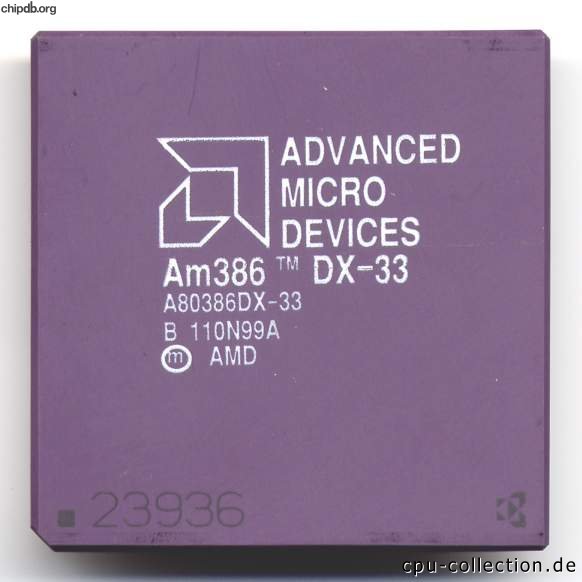 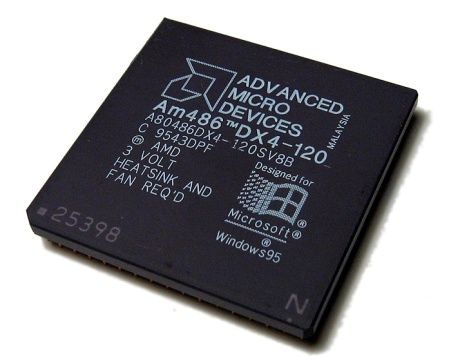 286A
386
486
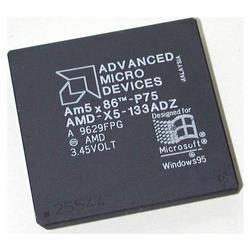 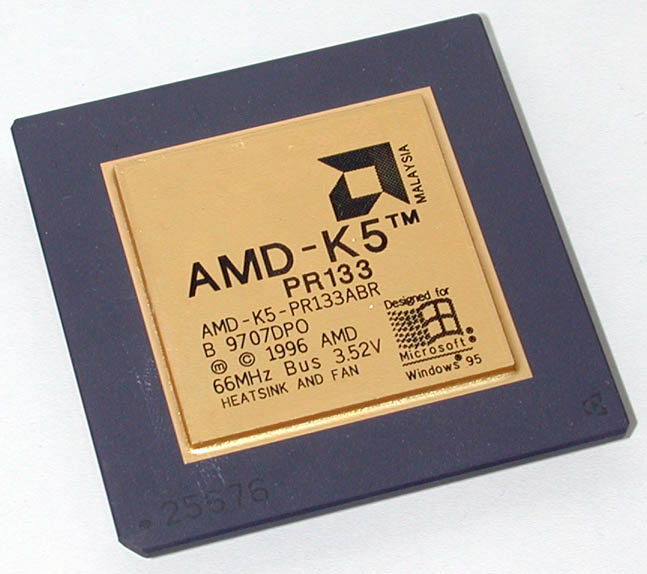 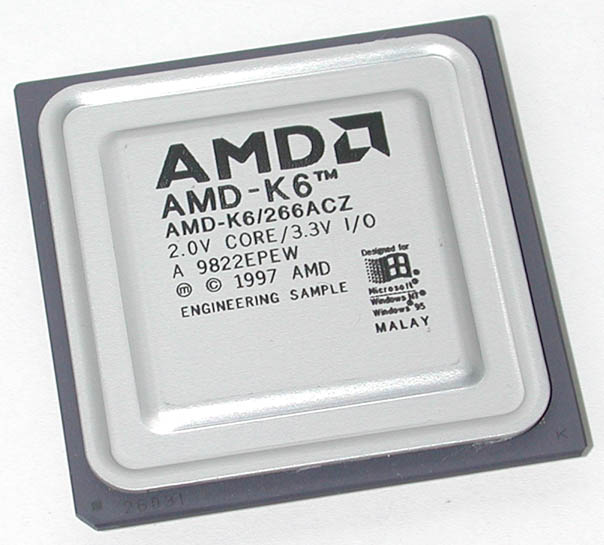 586
K5
K6
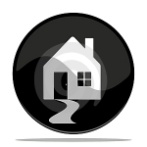 LINHA DE PROCESSADORES DA AMD
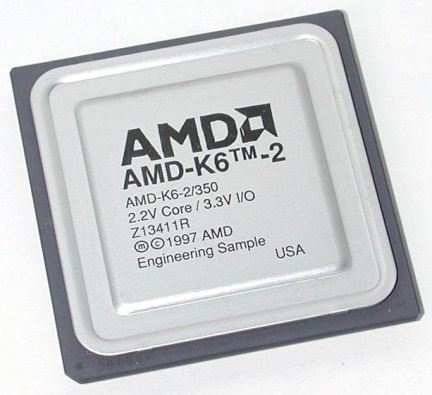 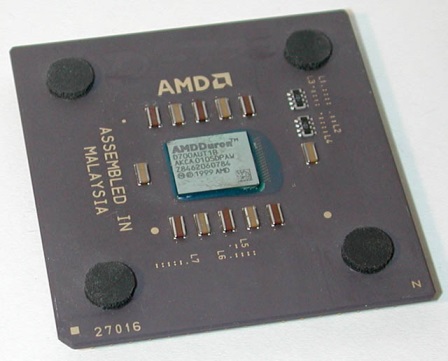 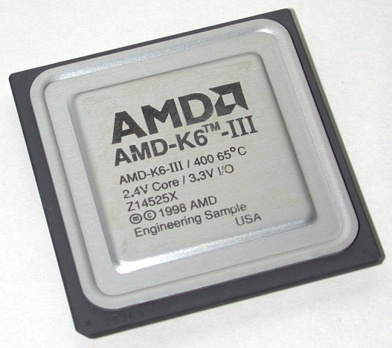 K6-2
K6-3
Duron
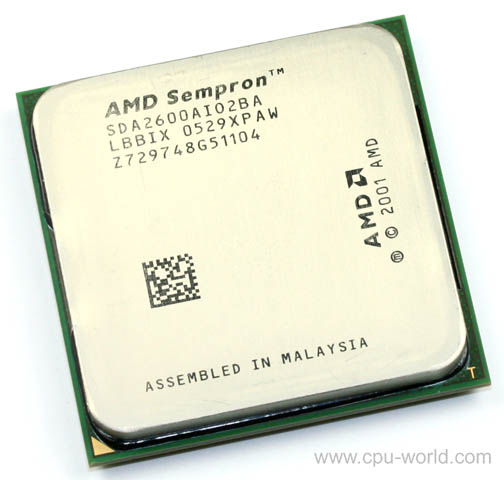 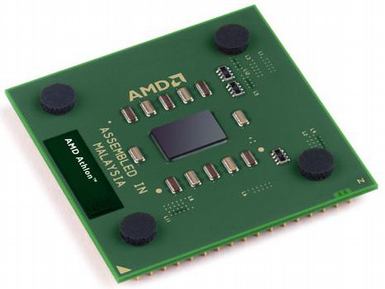 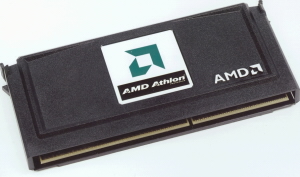 Sempron
K7 / Athlon
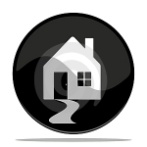 LINHA DE PROCESSADORES DA AMD
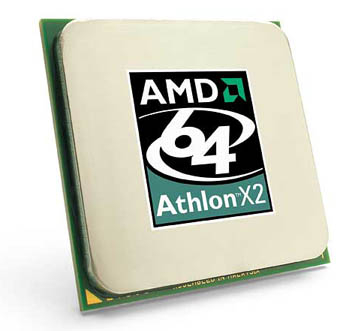 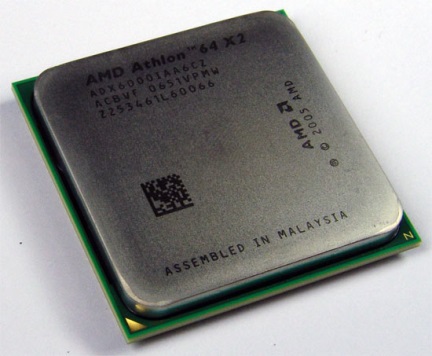 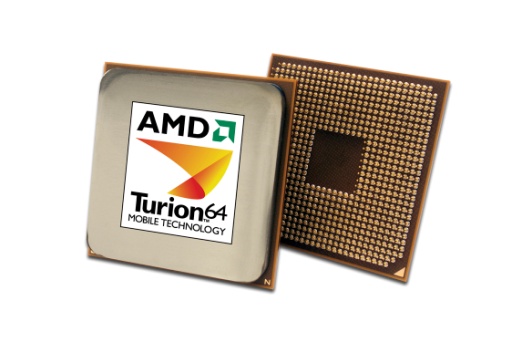 Athlon 64
Athlon 64 X2
Turion 64
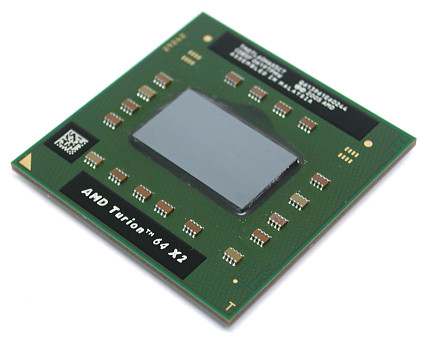 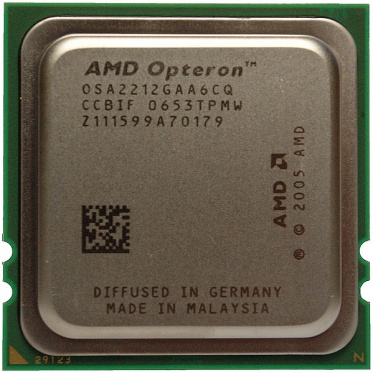 *
Turion 64 X2
Opteron
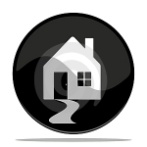 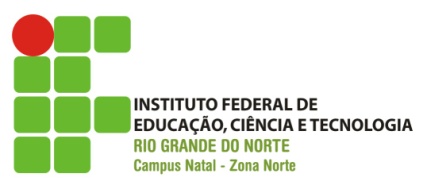 PROCESSADOR
Novas tecnologias
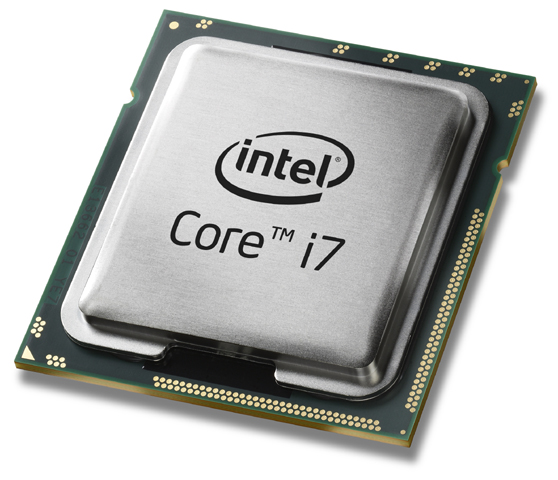 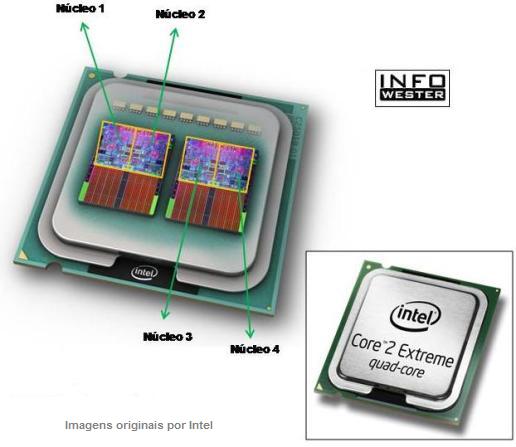 Processadores com dois ou mais núcleos
Novos processadores
A primeira geração de processadores duais consiste no AMD Athlon 64 X2 e nos processadores Intel Pentium D e Pentium Extreme Edition. 
O Athlon 64 X2 é formado por uma pastilha dupla de silício, contendo dois núcleos de Athlon 64.
 Processadores Pentium D e Pentium Extreme Edition são formados com a montagem de dois processadores Pentium 4 no mesmo encapsulamento.
09/06/2014
IFRN - Instituto Federal de Educação, Ciência e Tecnologia do Rio Grande do Norte
138
Novos processadores
A principal diferença entre esses dois modelos da Intel é a tecnologia HT, presente no Pentium Extreme Edition e ausente no Pentium D. 
As novas gerações de processadores Intel e AMD incluem modelos de dois e de quatro núcleos (dual core e quad core).
09/06/2014
IFRN - Instituto Federal de Educação, Ciência e Tecnologia do Rio Grande do Norte
139
Novos processadores
Os modelos da Intel para Desktop são:
 Core 2 Duo
 Core 2 Quad
 Core 2 Extreme
 Pentium Dual Core
09/06/2014
IFRN - Instituto Federal de Educação, Ciência e Tecnologia do Rio Grande do Norte
140
Novos processadores
O principal processador desta geração é o Core 2 Duo, e dele derivam os demais modelos. Por exemplo, o Pentium Dual Core e o Celeron Dual Core são versões simplificadas, contando com cache L2menor, clocks menores e com alguns recursos desativados, como a virtualização. Processadores Core 2 Quad são sempre de quatro núcleos, formados pela montagem de duas pastilhas de Core 2 Duo em um só encapsulamento. Já os processadores Core 2 Extreme podem ser de dois ou quatro núcleos.
09/06/2014
IFRN - Instituto Federal de Educação, Ciência e Tecnologia do Rio Grande do Norte
141
Novos processadores
Processadores da Intel e da AMD têm agora 6 núcleos. A AMD usa oficialmente o termo“six-core”, mas é comum encontrar entre os usuários, referências como “hexacore” ou “hex-core”, todas são aceitas.
 Antes dos novos processadores, o modelo mais avançado da AMD era o Phenom II X4 modelo 965, de 3,4 GHz.
09/06/2014
IFRN - Instituto Federal de Educação, Ciência e Tecnologia do Rio Grande do Norte
142
Novos processadores
Os novos modelos de 6 núcleos são oferecidos com as velocidades de 2.8 e 3.2 GHz, e trazem uma novidade, o recurso “Turbo Core”, em resposta ao Turbo Boost da Intel.
09/06/2014
IFRN - Instituto Federal de Educação, Ciência e Tecnologia do Rio Grande do Norte
143
Phenom
Processadores Phenom são baseados na arquitetura K10. A primeira versão do seu núcleo é chamada Barcelona. São quatro núcleos em um único die. Cada núcleo tem 128 kB de cache L1 e 512 kB de cache L2 exclusiva. Uma cache L3 de 2 MB está presente no chip, e é compartilhada entre os quatro núcleos. Ao todo são cerca de 460 milhões de transistores.
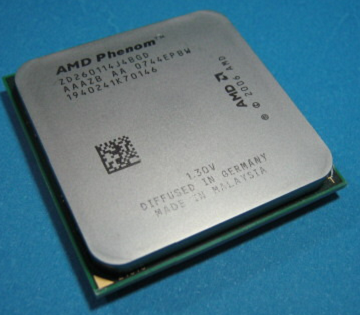 09/06/2014
IFRN - Instituto Federal de Educação, Ciência e Tecnologia do Rio Grande do Norte
144
Phenom
quatro núcleos operam com frequências e voltagens independentes. Durante um pico com carga máxima 
de trabalho, os núcleos operam com frequência e voltagens máximas, mas nos períodos em que a carga máxima de trabalho não é exigida, os núcleos podem ter suas voltagens e frequências reduzidas de forma independente, resultando em redução no consumo de energia e no aquecimento.
09/06/2014
IFRN - Instituto Federal de Educação, Ciência e Tecnologia do Rio Grande do Norte
145
Cache Phenom
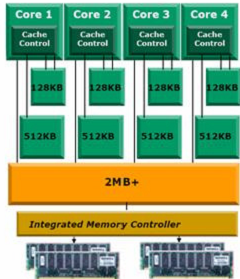 09/06/2014
IFRN - Instituto Federal de Educação, Ciência e Tecnologia do Rio Grande do Norte
146
Cache Phenom
A figura 2 mostra a estrutura interna do Phenom, destacando os núcleos e as suas caches. Cada núcleo tem à sua disposição caches L1 e L2 (128 kB e 512 kB), além da cache L2 de 2 MB compartilhada. O chip tem dois canais de memória DDR2, suportando DDR2/400, DDR2/533, DDR2/667, DDR2/800 e DDR2/1066
09/06/2014
IFRN - Instituto Federal de Educação, Ciência e Tecnologia do Rio Grande do Norte
147
Phenom II X6 965 (3.4 GHz)
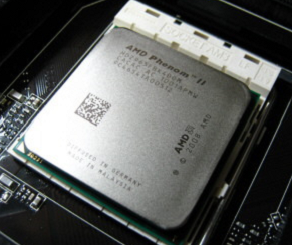 09/06/2014
IFRN - Instituto Federal de Educação, Ciência e Tecnologia do Rio Grande do Norte
148
Phenom II X6 de 3.2 GHz
modelo HDT90ZFBK6DGR
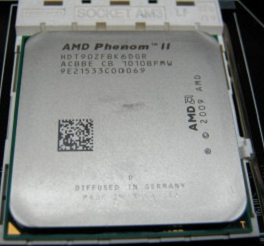 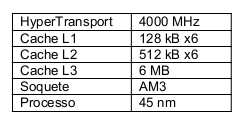 09/06/2014
IFRN - Instituto Federal de Educação, Ciência e Tecnologia do Rio Grande do Norte
149
Phenom II X6 de 3.2 GHz
No Phenom II X6 podemos identificar facilmente os seis núcleos, cada um com sua cache L2 de 512 MB e a cache L3 de 6 MB, compartilhada entre os núcleos.
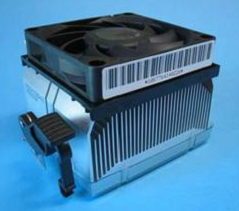 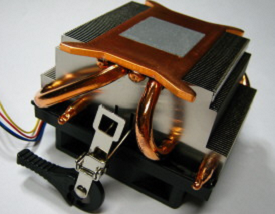 Errado
Correto
09/06/2014
IFRN - Instituto Federal de Educação, Ciência e Tecnologia do Rio Grande do Norte
150
Potência
O modelo  abaixo é um HDZ965FBK4DGM, que dissipa 125 watts.
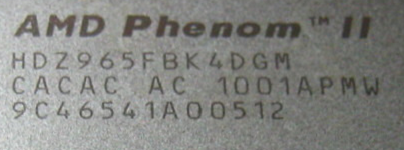 09/06/2014
IFRN - Instituto Federal de Educação, Ciência e Tecnologia do Rio Grande do Norte
151
A nova arquitetura Ivy Bridge
A nova arquitetura Ivy Bridge.
Para se ter uma ideia de quão pequeno são os transistores de 22 nm dos novos processadores, um fio de cabelo humano possui cerca de 60 mil nanômetros de diâmetro. A fabricação é possível com a tecnologia 3D Tri-Gate, anunciada pela fabricante de Santa Clara em maio do ano passado. O novo processo de fabricação possibilita maior desempenho com menor gasto de energia.
09/06/2014
IFRN - Instituto Federal de Educação, Ciência e Tecnologia do Rio Grande do Norte
152
A nova arquitetura Ivy Bridge
Os novos integrantes :
• Core i7 Extreme: Core i7-3920XM
• Core i7 para notebooks: i7-3820QM, i7-3720QM, i7-3612QM, i7-3610QM
• Core i7 para desktops: i7-3770K, i7-3770
• Core i7 para desktops de baixo consumo: i7-3770T, i7-3770S
• Core i5: i5-3570K, i5-3550, i5-3450, i5-3550S, i5-3450S
09/06/2014
IFRN - Instituto Federal de Educação, Ciência e Tecnologia do Rio Grande do Norte
153
A nova arquitetura Ivy Bridge
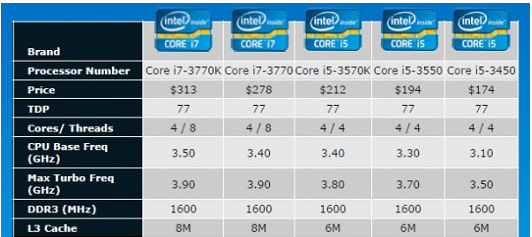 09/06/2014
IFRN - Instituto Federal de Educação, Ciência e Tecnologia do Rio Grande do Norte
154
FX Vishera
Até 8 núcleos e 4,2 GHz
Modelo mais poderoso custa menos de US$ 200
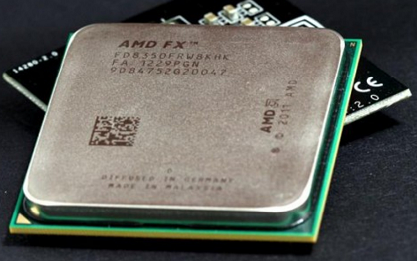 09/06/2014
IFRN - Instituto Federal de Educação, Ciência e Tecnologia do Rio Grande do Norte
155
FX Vishera
A AMD lançou hoje uma atualização na linha de processadores FX;
Omodelo mais potente é o FX-8350, que possui oito núcleos e impressionantes 4,0 GHz de clock nativo, chegando a 4,2 GHz no modo turbo. 
Os chips possuem boa capacidade de overclock e foram pensados especialmente para gamers e entusiastas.
Concorrente do Core i7 não eles deverão apenas competir com os intermediários Core i5.
09/06/2014
IFRN - Instituto Federal de Educação, Ciência e Tecnologia do Rio Grande do Norte
156